ES Unit 8
Lesson 1                                            3/2/16
SWBAT identify how the polarity of water affects its behaviorDo Now:
What happens when you mix water and sugar?
Unit 8: Water use
~ 2 weeks
Essential Questions:
Is water the new oil?
How is climate change affecting the availability of water?
How does the lack of water affect humans and the environment?
First week– molecular properties of water
Second week- Water Use and drought
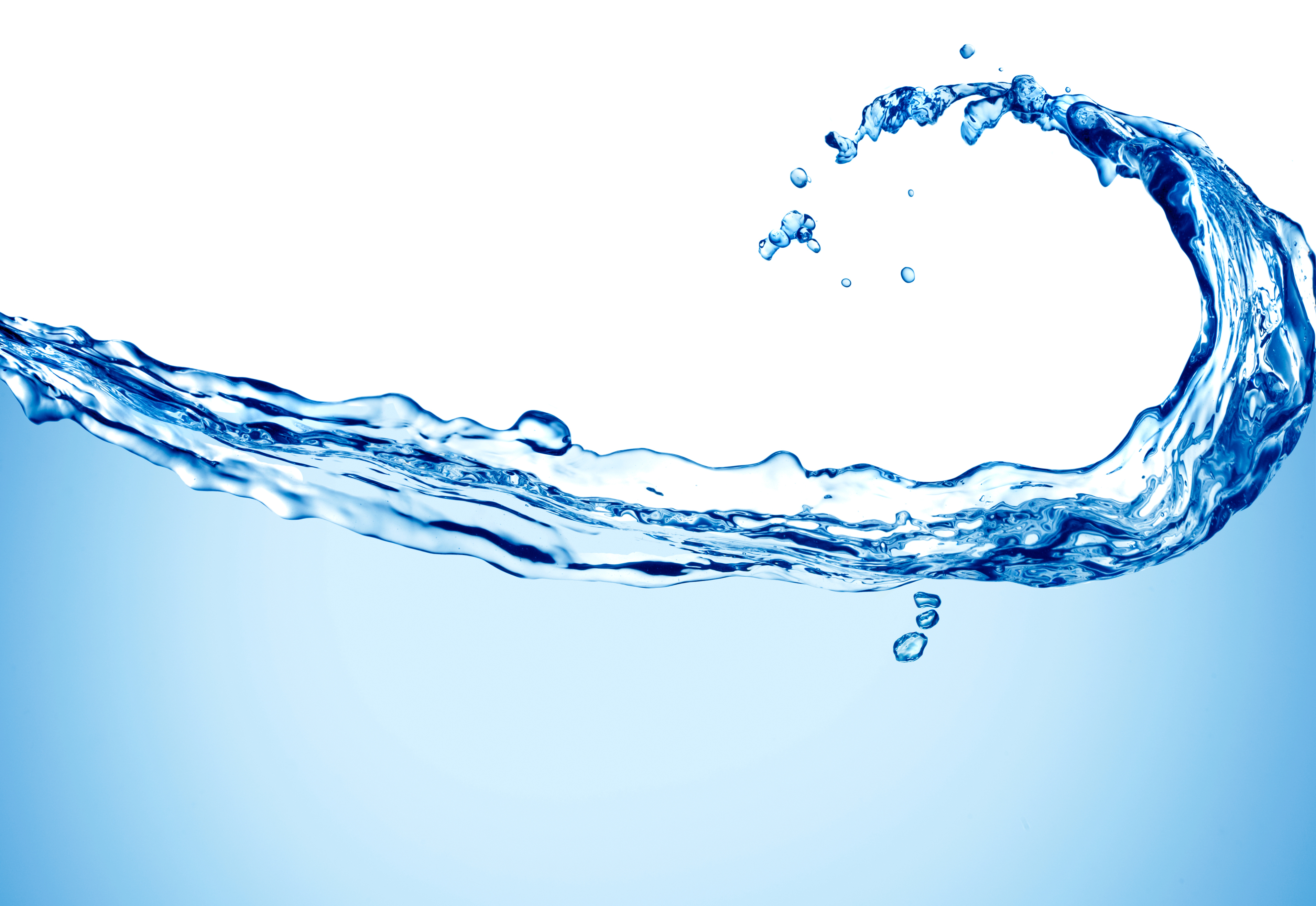 Vocab
Electron: a subatomic (smaller than an atom) particle with a negative charge
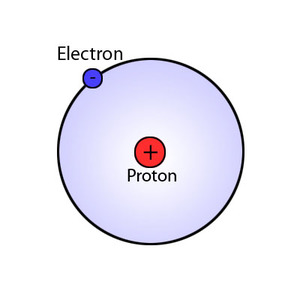 Agenda
Lecture
Mini-lab
Chemical make-up of Water
Water molecules are made up of one oxygen atom and two hydrogen atoms = H20
H20 is a polar molecule.
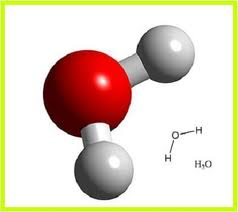 Polarity
Polarity: the unequal sharing of electrons between atoms
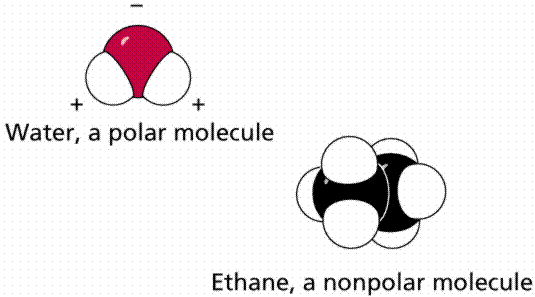 Charges
THE OXYGEN ATOM ATTRACTS ELECTRONS MORE STRONGLY THAN THE HYDROGEN ATOM
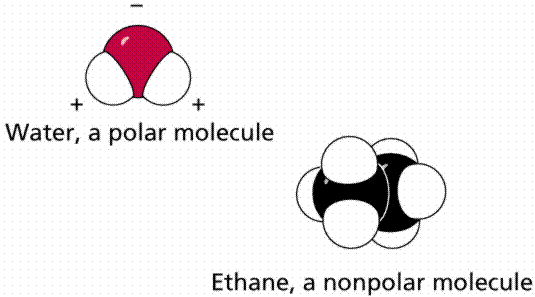 Hydrogen Bond
Because of POLARITY, water molecules attach to each other and form hydrogen bonds.
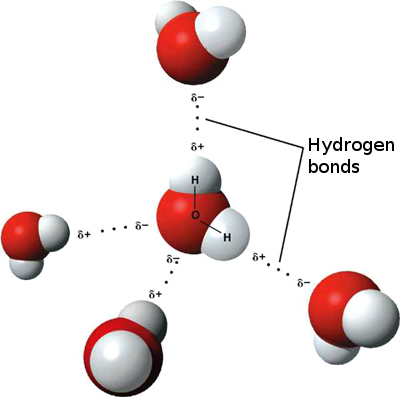 Like dissolves like
Polar substances WILL dissolve in Polar substances.
EX: Sugar + Water 
Non-polar substances WILL dissolve in non-polar substances.
EX: Spicy food + Milk
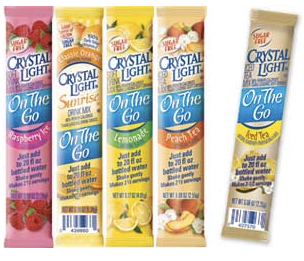 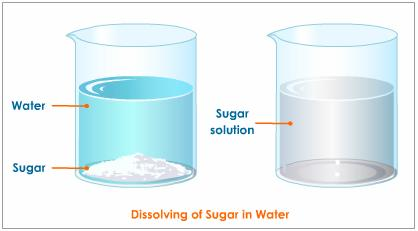 Like dissolves like
Non-polar substances WILL NOT dissolve in polar substances. 
Ex: Spicy food + Water
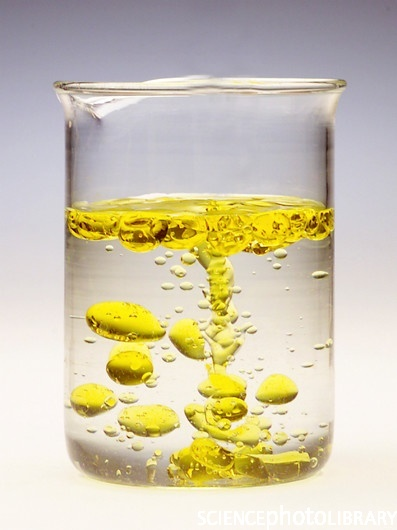 Hands- on Polarity Activity
Complete the worksheet first
Correction to procedure- bubble in one square, not two
Person closest to the countertop grab a cup of water
Clean up: throw Q tips and data table in the trash. Wipe up any spills
Let’s Review!!
What is polarity?
What is an example of a polar molecule?
What does “like dissolve like” mean?